Linear and anisotropic diffusion in image processing:A study on implementation, parameters and segmentation
Patricia van Marlen
April 12, 2018
Outline
Introduction

Part 1:
diffusion filtering methods
numerical schemes
results: methods and schemes
Part 2:
time step Δt: theory and results
stopping time S: theory and results
Part 3:
results: segmentation

Conclusion and further research
Introduction
LUMC/TUD MRI project:
MRI scanner for developing countries
Introduction
LUMC/TUD MRI project:
MRI scanner for developing countries

Advantages:
affordable
Introduction
LUMC/TUD MRI project:
MRI scanner for developing countries

Advantages:
affordable
transportable
Introduction
LUMC/TUD MRI project:
MRI scanner for developing countries

Advantages:
affordable
transportable
always ready for use
no cooling necessary
Introduction
LUMC/TUD MRI project:
MRI scanner for developing countries

Advantages:
affordable
transportable
always ready for use
no cooling necessary
Disadvantage:
low SNR: noise in the images
Introduction
LUMC/TUD MRI project:
MRI scanner for developing countries

Advantages:
affordable
transportable
always ready for use
no cooling necessary
Disadvantage:
low SNR: noise in the images

Noise removal: diffusion filtering methods
Diffusion filtering methods:linear diffusion
Diffusion equation


D is the diffusion coefficient
u is gray value
Neumann boundary conditions:
Diffusion filtering methods:linear diffusion
Diffusion equation


D is the diffusion coefficient
u is gray value
Neumann boundary conditions:

D=1, leads to the heat equation


Disadvantage: space-invariant blurring
Diffusion filtering methods:anisotropic diffusion
Diffusion equation


D is the diffusion coefficient
u is gray value
Neumann boundary conditions:
Diffusion filtering methods:anisotropic diffusion
Diffusion equation


D is the diffusion coefficient
u is gray value
Neumann boundary conditions:

D=c(|   u|), leads to
Diffusion filtering methods:Anisotropic diffusion
Intraregional blurring:
Within a region,   u is small
So: if    u is small, we need c(|   u|) to be high

Edge preservation:
Close to a boundary,    u is large
So: if    u is large, we need c (|   u|) to be close to zero
Diffusion filtering methods:Anisotropic diffusion
Well-posed method:
Diffusion filtering methods:Anisotropic diffusion
Well-posed method:


Ill-posed method:
Diffusion filtering methods:Anisotropic diffusion
Well-posed method:


Ill-posed method:



Fulfill the threshold property:

Perona-Malik 1:


Perona-Malik e:
Numerical schemes:Forward Time, Central Space (FTCS)
Time-derivative: Euler forward
Space-derivatives: central difference
Accuracy:  O(Δt)+O(Δx2)

Set Δx=Δy=1
Numerical schemes:Forward Time, Central Space (FTCS)
Linear diffusion filtering
Numerical schemes:Forward Time, Central Space (FTCS)
Linear diffusion filtering



Anisotropic diffusion filtering
Numerical schemes:Forward Time, Central Space (FTCS)
Linear diffusion filtering



Anisotropic diffusion filtering






Addition of Gaussian kernel:
Numerical schemes:Forward Time, Central Space (FTCS)
Linear diffusion filtering



Anisotropic diffusion filtering with Gaussian kernel






Addition of Gaussian kernel:
Numerical schemes:Additive Operator Splitting (AOS)
The AOS scheme in 2D
Numerical schemes:Additive Operator Splitting (AOS)
The AOS scheme in 2D



We have two dimensions, so Ax and Ay
Numerical schemes:Additive Operator Splitting (AOS)
The AOS scheme in 2D



We have two dimensions, so Ax and Ay
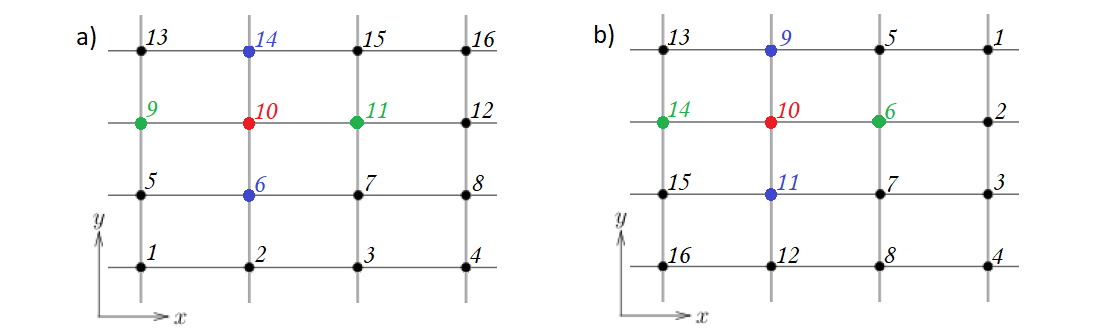 Figure 2: a) original numbering b) transposed numbering
Results: methods and schemes
Test problem: Gaussian noise with mean 0 and SD 0.06
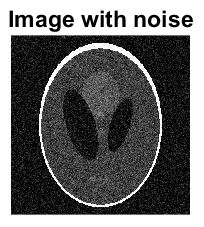 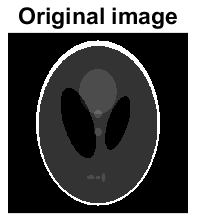 Figure 3: test problem with and without noise
Results: methods and schemes
Test problem: Gaussian noise with mean 0 and SD 0.06







Difference measure is the SD of the noise in the image:
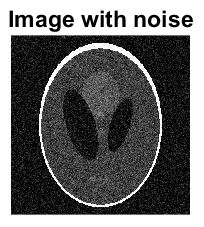 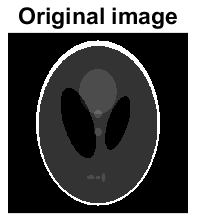 Figure 3: test problem with and without noise
Results: methods and schemesFTCS scheme
Table 1: results of the diffusion filtering methods for FTCS scheme
Results: methods and schemesFTCS scheme
Table 1: results of the diffusion filtering methods for FTCS scheme
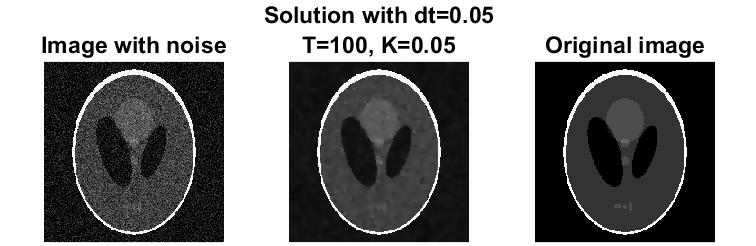 Figure 4: 
best result of
Perona-Malik 1
Results: methods and schemesFTCS scheme
Table 1: results of the diffusion filtering methods for FTCS scheme
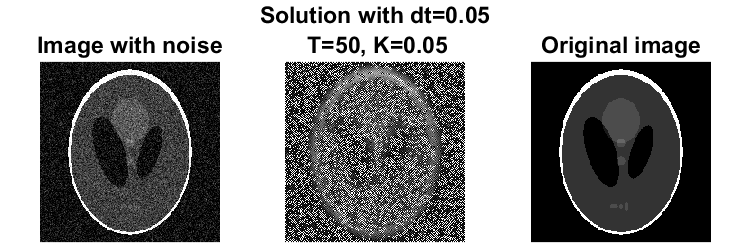 Figure 5: 
unstable result
of well-posed
method
Results: methods and schemesAOS scheme
Table 2: results of the diffusion filtering methods for AOS scheme
Results: methods and schemesAOS scheme
Table 2: results of the diffusion filtering methods for AOS scheme
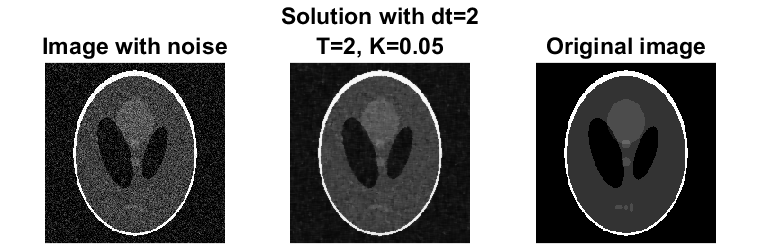 Figure 6: 
best result of
Perona-Malik 1
with GK
Results: methods and schemesconclusions
the AOS scheme gave slightly better results, but due to calculation time FTCS is used for the following parts
Results: methods and schemesconclusions
the AOS scheme gave slightly better results, but due to calculation time FTCS is used for the following parts

Perona-Malik 1 seems the best method and is also chosen for following parts, it is given by:
Results: methods and schemesconclusions
the AOS scheme gave slightly better results, but due to calculation time FTCS is used for the following parts

Perona-Malik 1 seems the best method and is also chosen for following parts, it is given by:




the well-posed and ill-posed method showed instability for FTCS scheme, but were stable for AOS scheme
Results: methods and schemesconclusions
the AOS scheme gave slightly better results, but due to calculation time FTCS is used for the following parts

Perona-Malik 1 seems the best method and is also chosen for following parts, it is given by:




the well-posed and ill-posed method showed instability for FTCS scheme, but were stable for AOS scheme

parameter choice has a big influence on the outcomes
Parameter study
Investigation of
parameter K, used in the Perona-Malik functions
time step size Δt
number of time steps T
Parameter study
Investigation of
parameter K, used in the Perona-Malik functions
time step size Δt
number of time steps T
Parameter studytime step size Δt
So far Δt was constant
Adaptive time step for Perona-Malik methods





with α=4, a=0.25 and b=0.75
Parameter studytime step size Δt
So far Δt was constant
Adaptive time step for Perona-Malik methods





with α=4, a=0.25 and b=0.75


Initial iterations (large uchange ): Δt ~ 0.0625
Later iterations (small uchange ): Δt ~ 0.25
So: an increasing function
Parameter studytime step size Δt
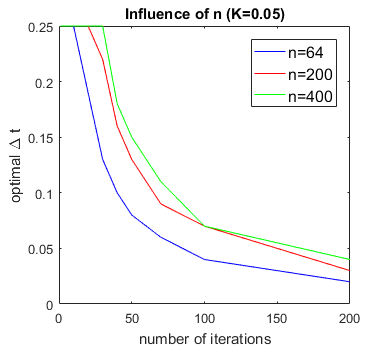 Initial iterations: Δt ~ 0.25
Later iterations: Δt ~ 0
So: a decreasing function
Figure 7: Optimal time step for Perona-Malik 1
Parameter studytime step size Δt
Adaptive time step for Perona-Malik methods




with α=4, a=0.25 and b=0.75




Initial iterations: Δt ~ 0.0625
Later iterations: Δt ~ 0.25
So: an increasing function
Parameter studytime step size Δt
Adaptive time step for Perona-Malik methods




with α=4, a=1 and b=1




Initial iterations: Δt ~ 0.25
Later iterations: Δt ~ 0
So: a decreasing function
Results: parameterstime step size Δt
Behaviour of
Blue: optimal Δt
Red: original method
Green: modified method
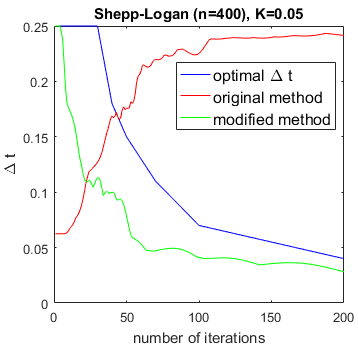 Figure 8: 
behaviour of various time steps
Results: parameterstime step size Δt
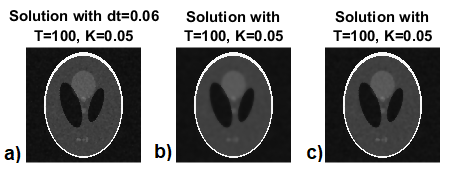 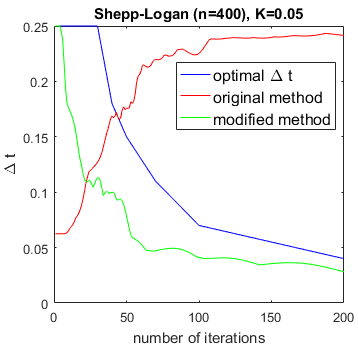 Figure 9: results for K=0.05
Figure 8: 
behaviour of various time steps
Results: parameterstime step size Δt
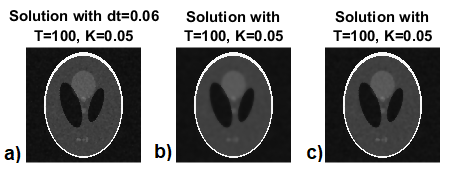 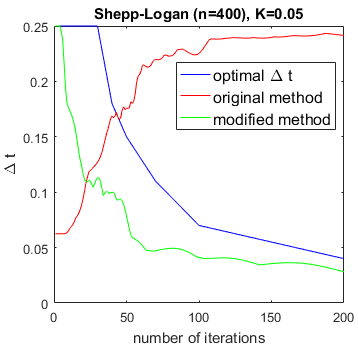 Figure 9: results for K=0.05
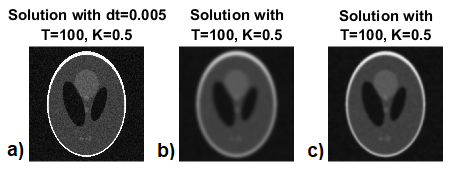 Figure 8: 
behaviour of various time steps
Figure 10: results for K=0.5
Parameter studytime step size Δt
Adaptive time step for well-posed and ill-posed method

                                   if

with 0<q<1
Parameter studytime step size Δt
Adaptive time step for well-posed and ill-posed method

                                   if

with 0<q<1



Method is based on constant total pixel value (TPV),
if TPV starts to increase the time step is reduced
Results: parameterstime step size Δt
Adaptive time step for well-posed and ill-posed method

                                   if

with 0<q<1
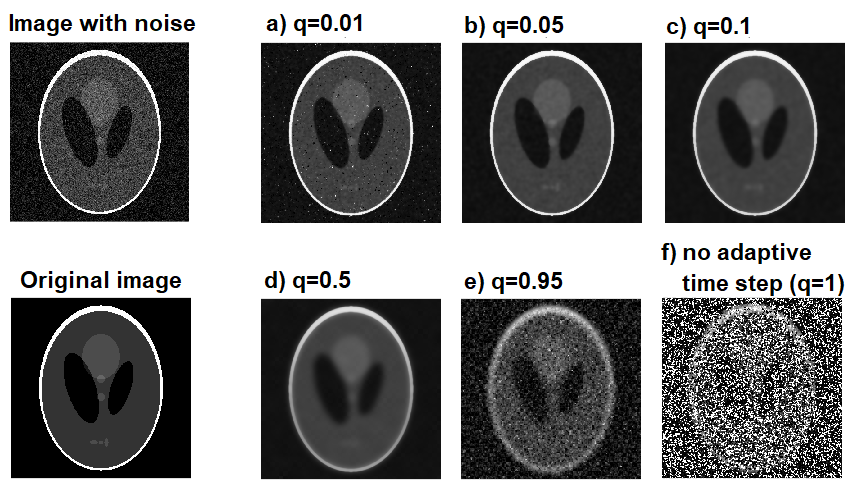 Figure 11:
results for
adaptive
time step for
various q
Parameter studystopping time S
Optimal stopping time: number of time steps at which the
image is at its best and the diffusion should stop
Parameter studystopping time S
Optimal stopping time: number of time steps at which the
image is at its best and the diffusion should stop

Correlation stopping time
Parameter studystopping time S
Optimal stopping time: number of time steps at which the
image is at its best and the diffusion should stop

Correlation stopping time



λ-stopping time
Parameter studystopping time S
Optimal stopping time: number of time steps at which the
image is at its best and the diffusion should stop

Correlation stopping time



λ-stopping time
Results: parametersstopping time S
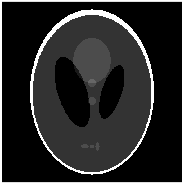 Table 3: results for Shepp-Logan, K=0.05
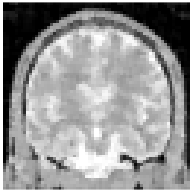 Table 4: results for Ella, K=0.05
Results: parametersstopping time S
Correlation stopping time



λ-stopping time



New stopping time Snew
Results: parametersstopping time S
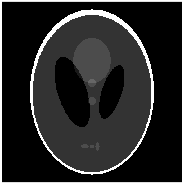 Table 5: results for Shepp-Logan, K=0.05
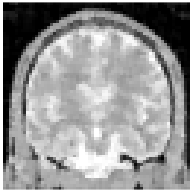 Table 6: results for Ella, K=0.05
Results: parametersstopping time S
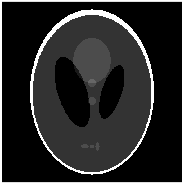 Table 5: results for Shepp-Logan, K=0.05
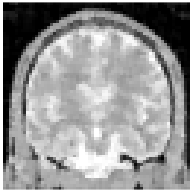 Table 6: results for Ella, K=0.05
Results: parametersstopping time S
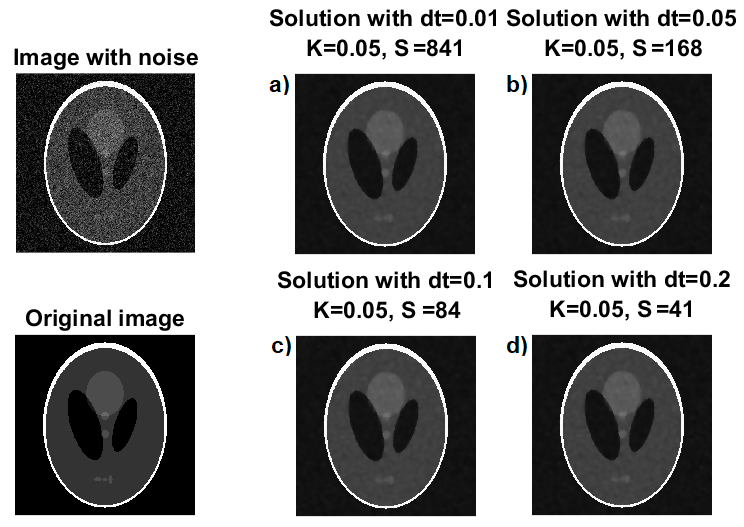 Figure 12: results when using stopping time Snew
Segmentation
Segmentation partitions an image into several regions,
useful to identify structures 

Segmentation method: region growing algorithm

Segmentation is not possible on noisy images, 
the irregularities would lead to incorrect regions
Results: segmentation
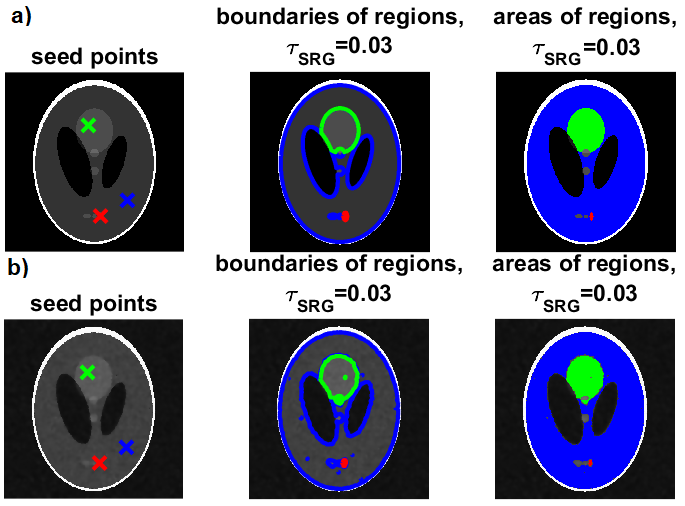 Figure 13: segmentation of a) noiseless Shepp-Logan b) filtered Shepp-Logan
Results: segmentation
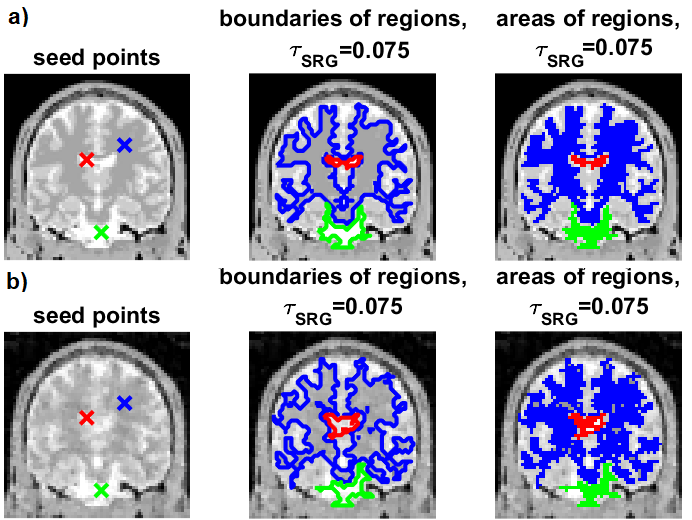 Figure 14: segmentation of a) noiseless Ella b) filtered Ella
Conclusions
Methods and numerical schemes
Perona-Malik 1 seems to give the best results
AOS had slightly better results, but its calculation time was also a little higher

Parameter study
introduced time step and stopping time lead to good results
well-posed and ill-posed method were unstable for FTCS scheme, this can be overcome with an adaptive time step

Segmentation
segmentation showed that images obtained with anisotropic diffusion filtering are of good quality
Conclusions
Methods and numerical schemes
Perona-Malik 1 seems to give the best results
AOS had slightly better results, but its calculation time was also a little higher

Parameter study
introduced time step and stopping time lead to good results
well-posed and ill-posed method were unstable for FTCS scheme, this can be overcome with an adaptive time step

Segmentation
segmentation showed that images obtained with anisotropic diffusion filtering are of good quality
Conclusions
Methods and numerical schemes
Perona-Malik 1 seems to give the best results
AOS had slightly better results, but its calculation time was also a little higher

Parameter study
introduced time step and stopping time lead to good results
well-posed and ill-posed method were unstable for FTCS scheme, this can be overcome with an adaptive time step

Segmentation
segmentation showed that images obtained with anisotropic diffusion filtering are of good quality
Further research
further investigation of parameters
Further research
further investigation of parameters

improve the calculation time of the AOS method
Further research
further investigation of parameters

improve the calculation time of the AOS method

test methods on real data
Questions?
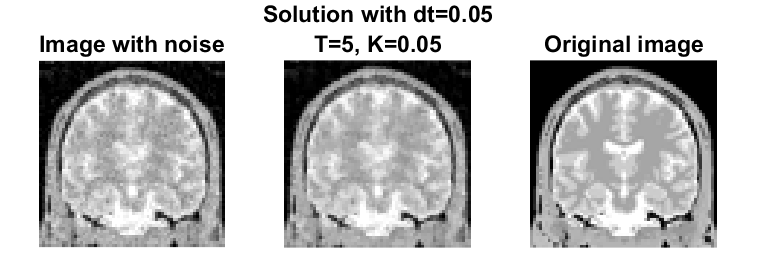 Figure 15: best result for Perona-Malik 1 with GK, FTCS scheme
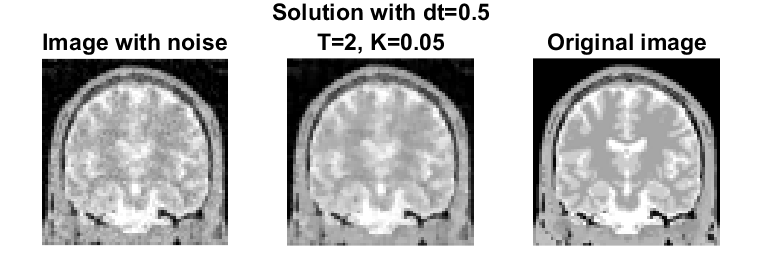 Figure 16: best result for Perona-Malik 1, AOS scheme
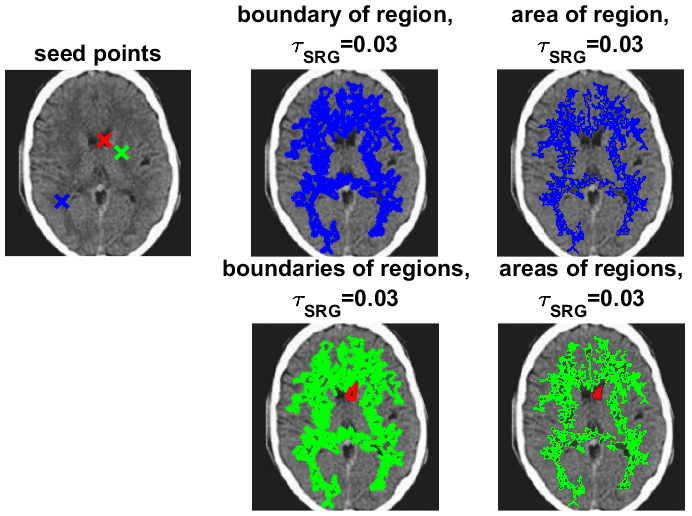 Figure 17: segmentation of normal brain image
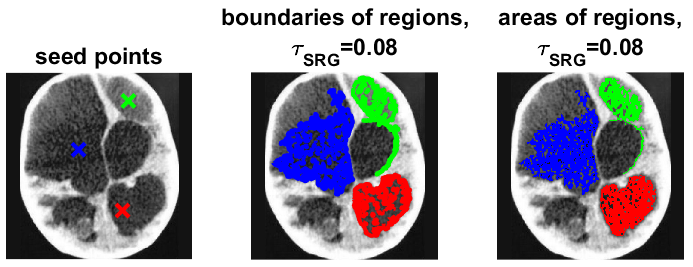 Figure 18: segmentation of hydrocephalus image